6th edition
Welcome & Aims
[Speaker Notes: For use with with APLS ANZ 6e Manual 2017]
PLS f2f Program
To consolidate the knowledge necessary foreffective treatment and stabilisation of children with life threatening emergencies

To teach the practical procedures necessaryfor effective management of childhoodemergencies

To test the acquisition of these skills
PLS f2f Program
[Speaker Notes: Activity: Ask the candidates to find the other members of their “coloured” group, sit together and take a few minutes to get to know each other. 

Faculty briefly introduces themselves and states who they are mentoring.  This includes the course coordinator who takes this opportunity to address any housekeeping. 
Then ask everyone to briefly introduce themselves – consider asking what they would have done if they were not in their current profession.]
Pre-course
Pre-course Online Learning  

Manual
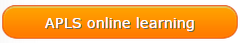 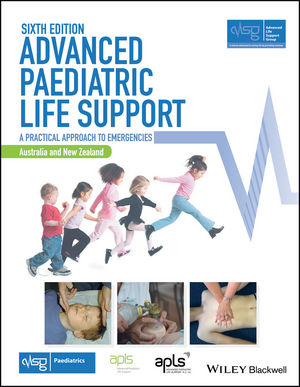 [Speaker Notes: Pre-course online learning designed to draw out the clinical priorities of the APLS manual]
f2f Content
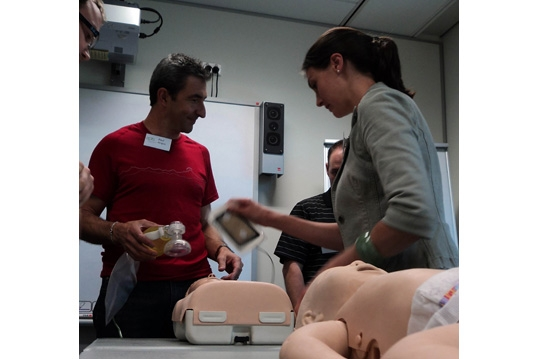 Practical
Skill Stations
Discussions
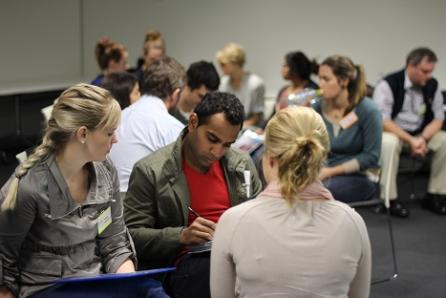 [Speaker Notes: Over the next 3 days we will further consolidate this theory, learn the skills required to put this theory into practice]
f2f Content
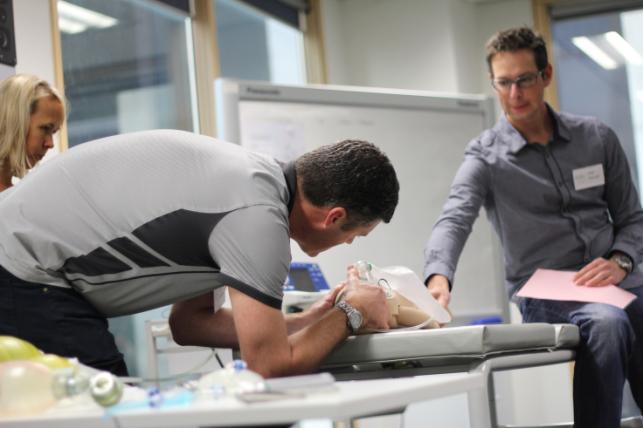 Practical
Scenarios
[Speaker Notes: Low fidelity scenarios, designed to consolidate learning.

More time is allocated to practicing structured approach in different clinical scenarios, followed by debriefing (12 mins scenario/ 8 mins group discussion of learning from the case)

Acknowledge stress of ‘performing’ in front of peers

Need candidates to ‘suspend belief’ to maximise the benefits from this form of learning.  

Candidates will be expected to:
Prepare for the case
Examine the manikin (to elicit clinical cues from instructor)
Guide the roles of their assistants (other members of their colour group)
Maintain responsibility for team member actions.]
f2f Content
Test
Skills
MCQ
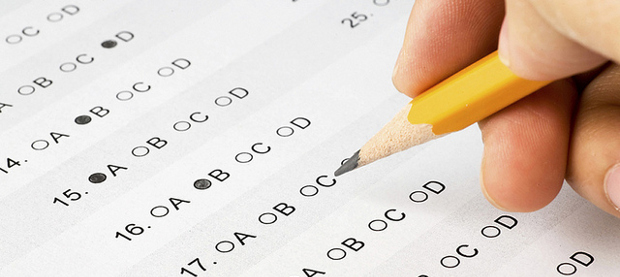 [Speaker Notes: Test your acquisition for these skills & knowledge]
f2f Format
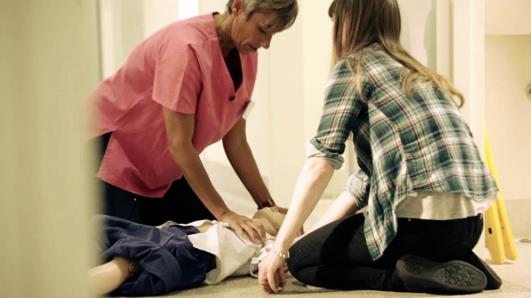 Life Support

Serious Illness

Serious Injury
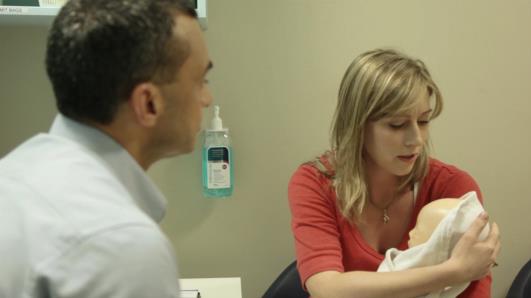 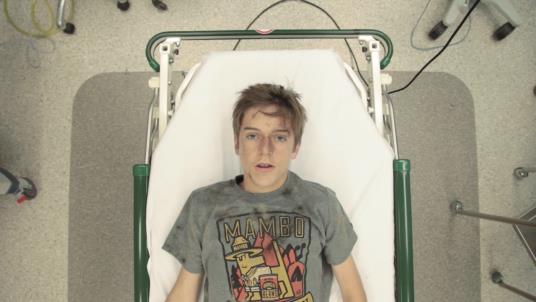 Expectations
You & Faculty
Prepared
read the manual
pre-course online learning
Attend all sessions on time
Support your faculty & fellow candidates
Enjoy yourself
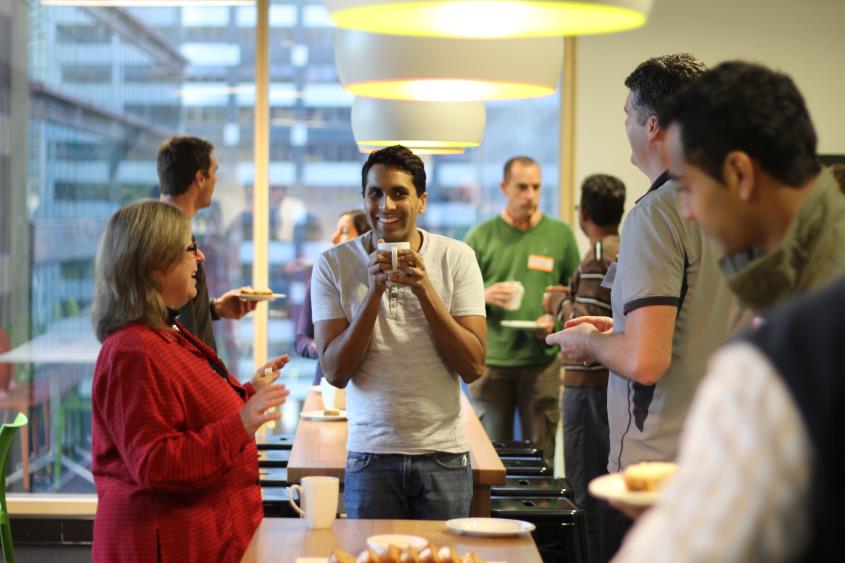 Educational Support
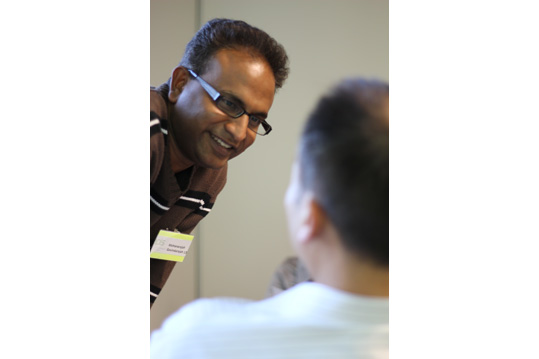 Mentoring
Critiquing
Feedback
[Speaker Notes: The content of this is actually a good prompt]
Post course support
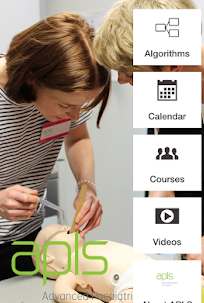 Access to website

APLS online learning for one month following completion of the f2f program

APLS app & algorithms

Feedback of experiences
[Speaker Notes: APLS feedback can be emailed to feedback@apls.org.au, or via the hard copy feedback forms.]
?